Australia and the Protection of Older PersonsProfessor Catherine Renshaw School of Law, Western Sydney University
Convention on the Rights of Older Persons (CROP)

Australia’s part in leading the development of a Convention

The role that Australian universities could and should play in advancing the development of CROP
10/30/22
PAGE 3
Convention on the

 Rights of Older Persons
10/30/22
PAGE 4
Universal Declaration of Human Rights, Article 2
Everyone is entitled to all the rights and
 freedoms set forth in this Declaration,
 without distinction of any kind, such as
 race, colour, sex, language, religion,
 political or other opinion, national or
 social origin, property, birth or other
 status.
10/30/22
PAGE 5R
The International Covenant on Civil
 and Political Rights

The International Covenant on
 Economic, Social and Cultural Rights
10/30/22
PAGE 6R
The International Covenant on Civil and Political RightsArticle 2
Everyone is entitled to all the rights and
 freedoms set forth in this Declaration,
 without distinction of any kind, such as
 race, colour, sex, language, religion,
 political or other opinion, national or
 social origin, property, birth or other
 status.
10/30/22
PAGE 7R
The International Covenant on Economic, Social and Cultural Rights Article 2
Everyone is entitled to all the rights and
 freedoms set forth in this Declaration,
 without distinction of any kind, such as
 race, colour, sex, language, religion,
 political or other opinion, national or
 social origin, property, birth or other
 status.
10/30/22
PAGE 8R
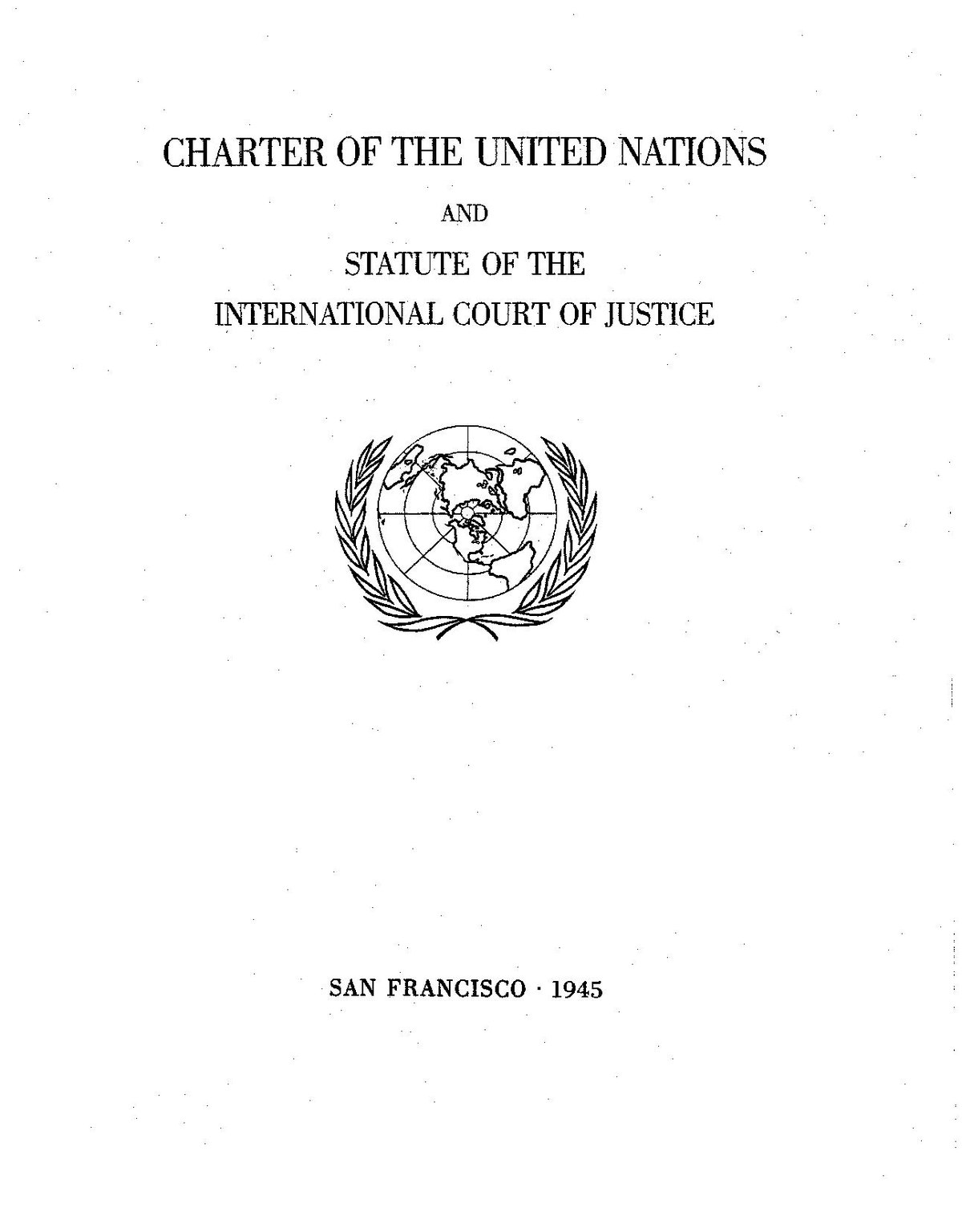 10/30/22
PAGE 9
The International Convention on theElimination of all forms of Racial Discrimination (1965)
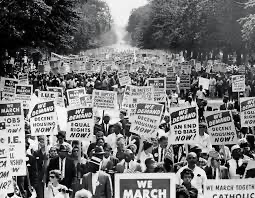 10/30/22
PAGE 10
The Convention on the Elimination of all forms of Discrimination Against Women (1979)
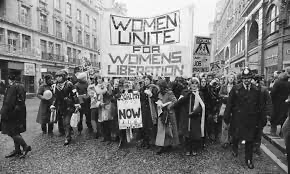 10/30/22
PAGE 11
The Convention on the Rights of the Child (1989)
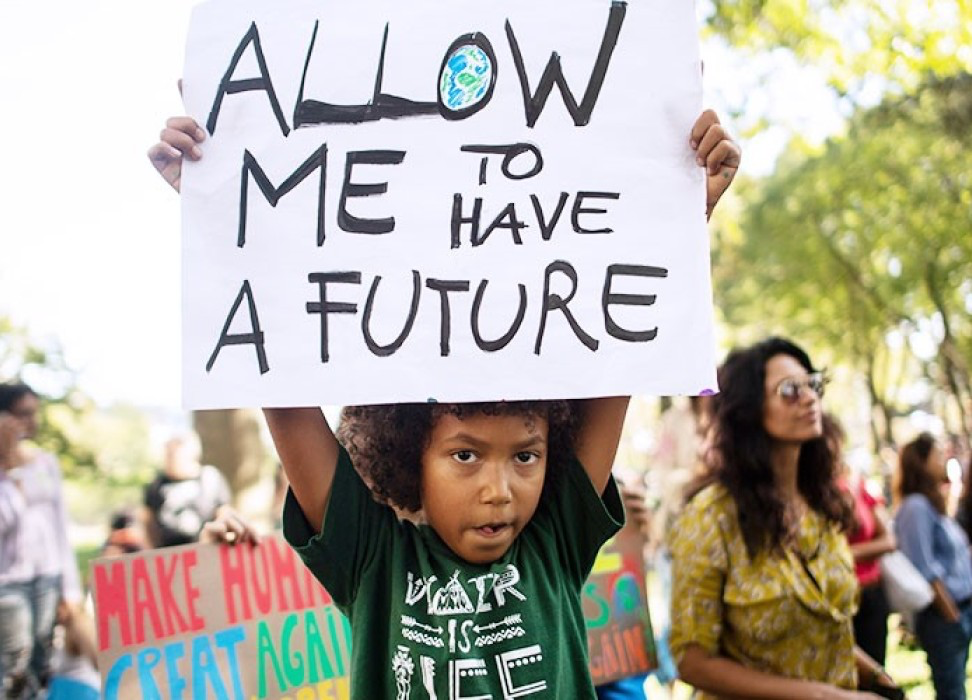 10/30/22
PAGE 12
The Convention on the Rights of Persons with Disabilities (2006)
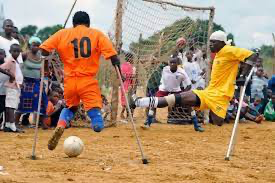 10/30/22
PAGE 13
Convention on the Rights of Older Persons?
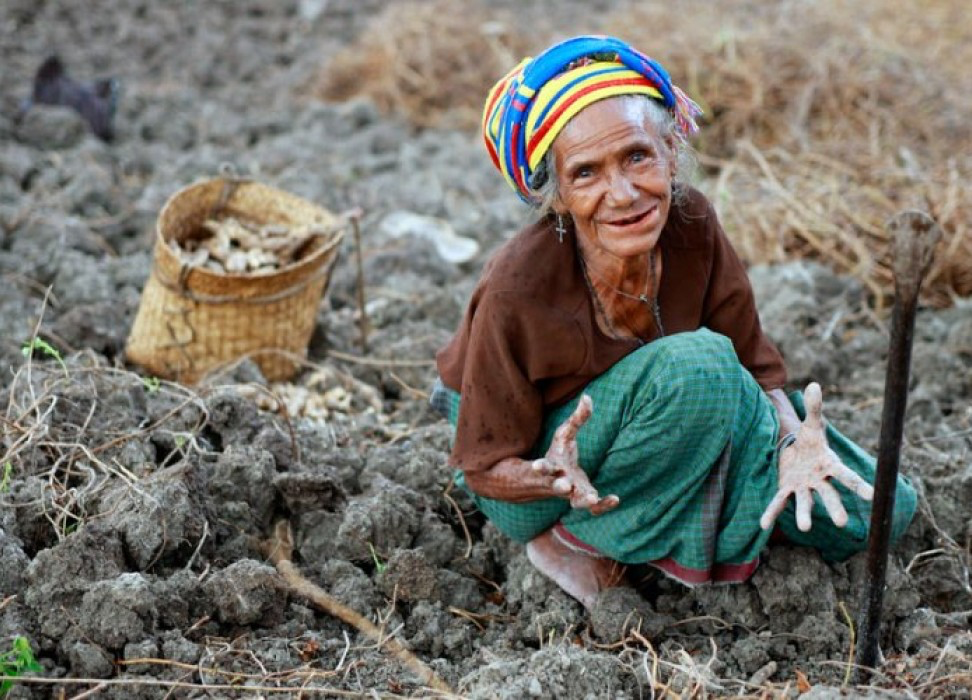 10/30/22
PAGE 14
SECTION TITLE GOTHAM NARROW BOLD 7PT
Define ‘older persons’ 

Address ageism

Intersectionality

First Nations people

Commonalities?
10/30/22
PAGE 15
Australia’s role:

Historical contribution

First Nations people

Regional engagement
10/30/22
PAGE 16
The role of universities:

At the forefront of the next frontier for
 human rights?
10/30/22
PAGE 17